Fiscal Sustainability
Stein Helgeby
Address to Parliamentary Library seminar series
Australian Government gross debt(as a share of GDP)
Medium term
Debt since COVID-19
War debt
All other debt
Source: Fiscal Sustainability, PBO report 01/2021, April 2021 and Beyond the Budget, PBO report to be released
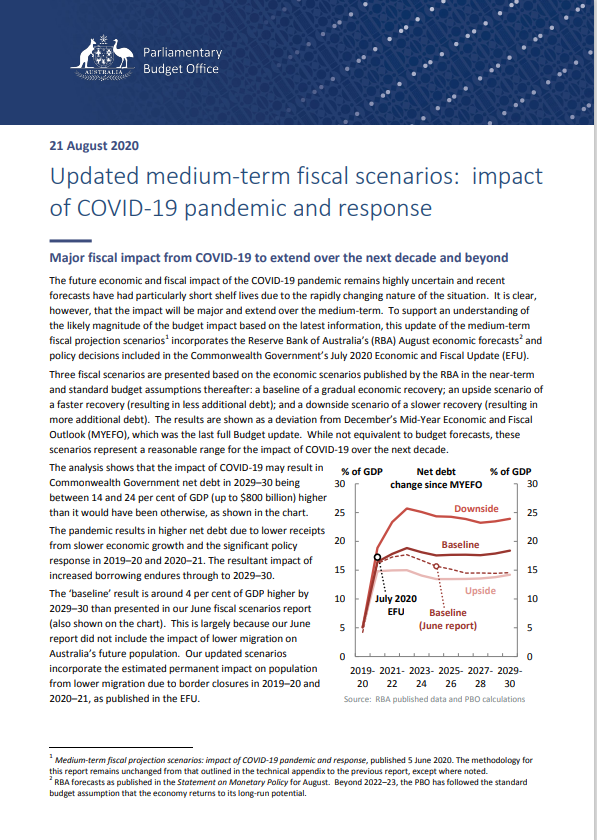 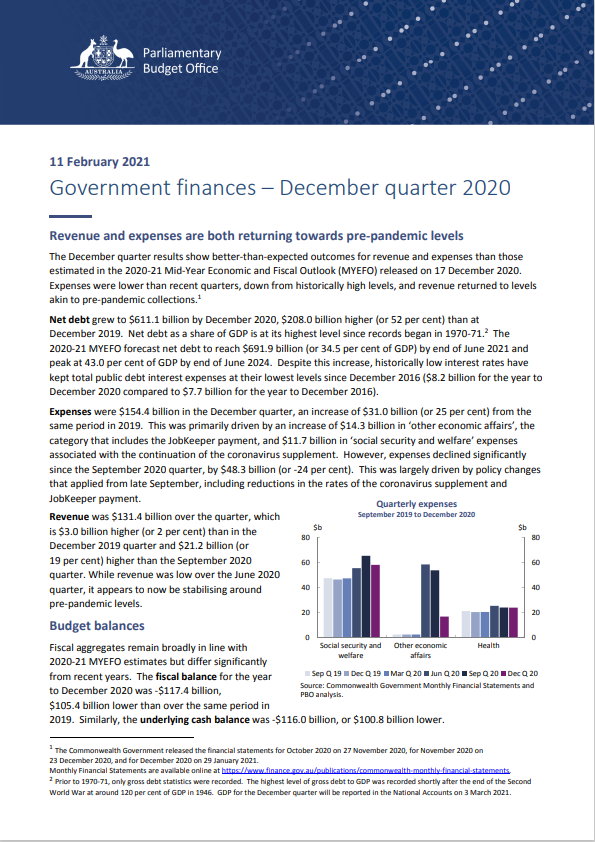 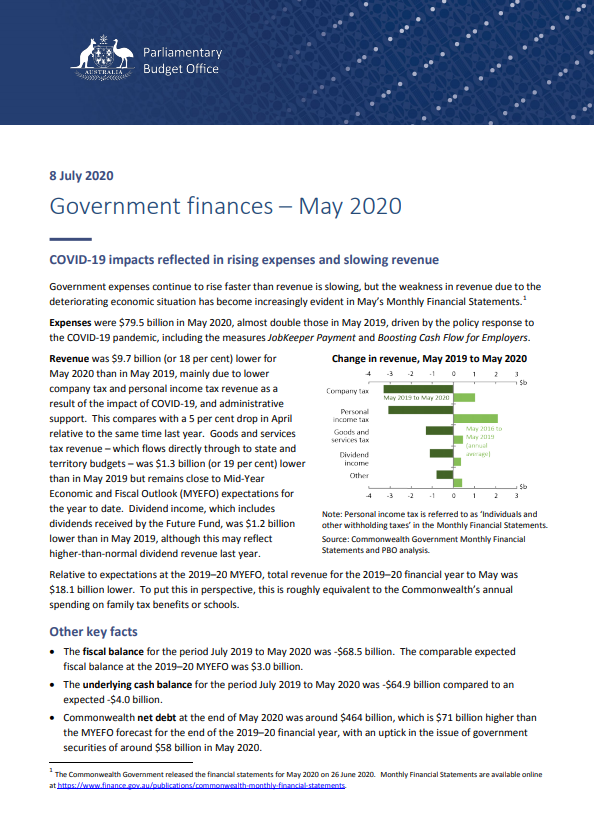 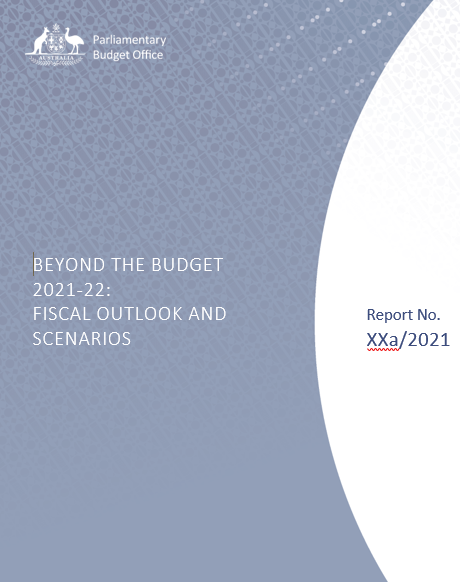 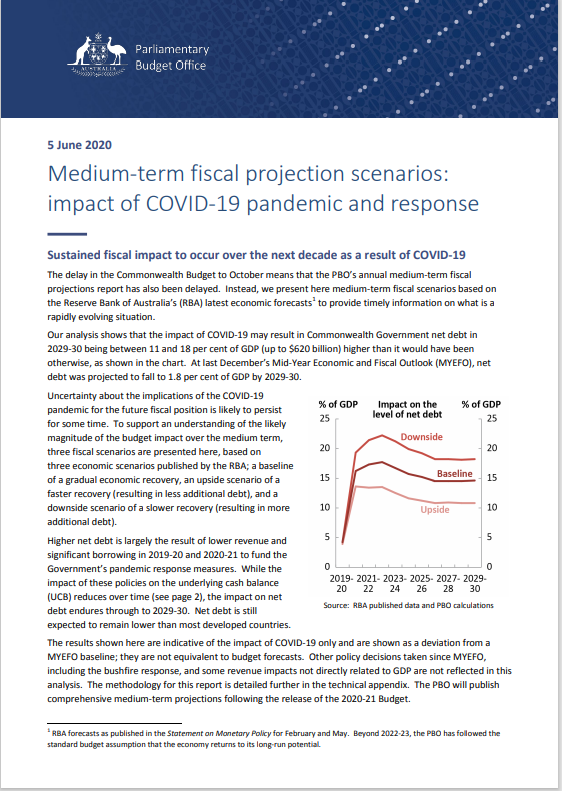 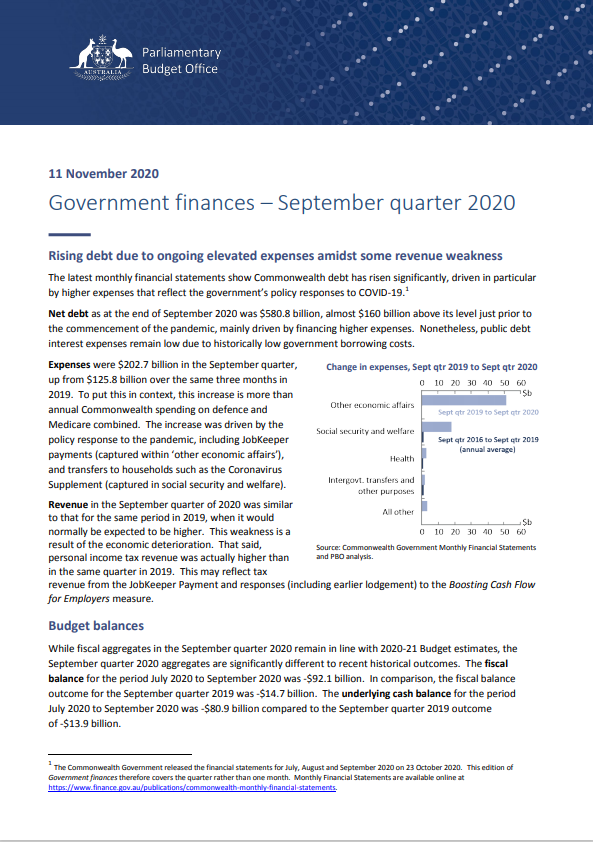 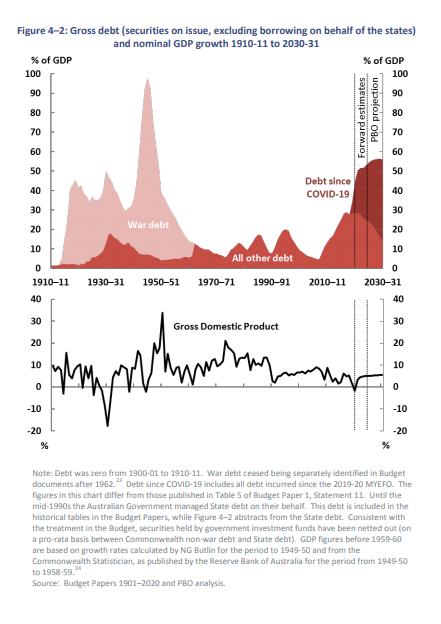 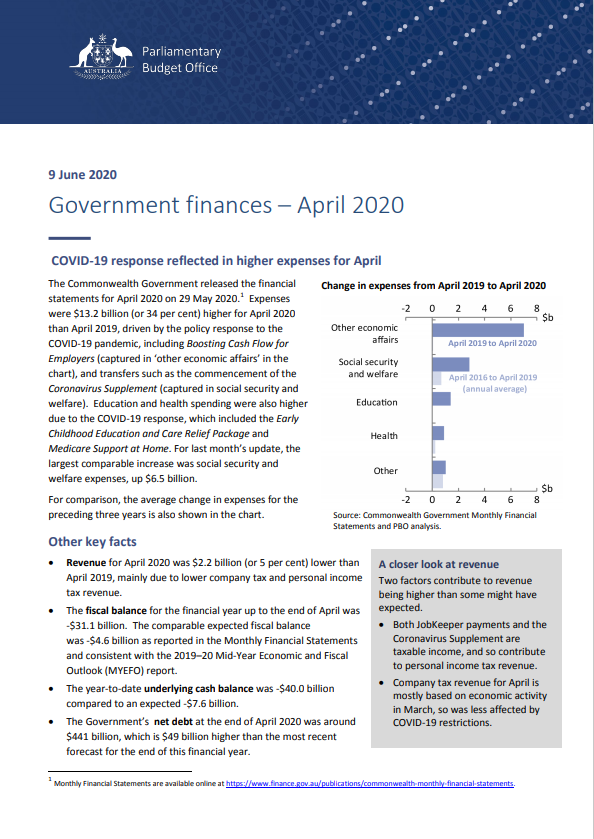 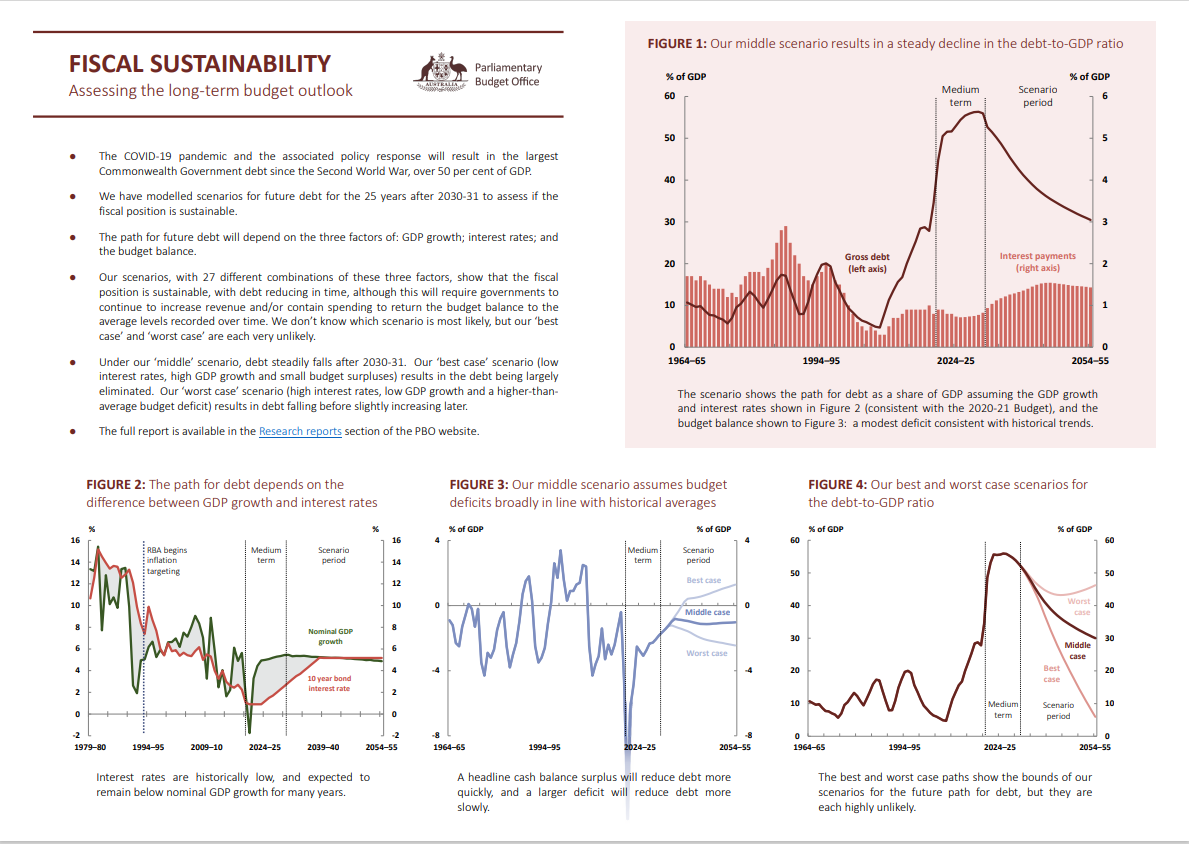 Sustainability
A sustainable position is: 
one which can be maintained indefinitely, without the need for dramatic responses.
Fiscal sustainability
A fiscally sustainable position is where:
the government can pursue similar borrowing and repayment approaches over the long term
and
taxation and spending can operate within reasonable and expected bounds
Fiscal sustainability
A fiscally sustainable position is where:
the government can pursue similar borrowing and repayment approaches over the long term
and
taxation and spending can operate within reasonable and expected bounds.
Sustainable is familiar
Sustainability = confidence
Fiscal sustainability:limitations and caveats
Fiscal sustainability:limitations and caveats
Is the concept too narrow?Extended external reportinge.g. Workplace safety	Pollution and water usage	Biodiversity	Institutional frameworks
Fiscal sustainability:limitations and caveats
Is the concept too narrow?Extended external reportinge.g. Workplace safety	Pollution and water usage	Biodiversity	Institutional frameworks
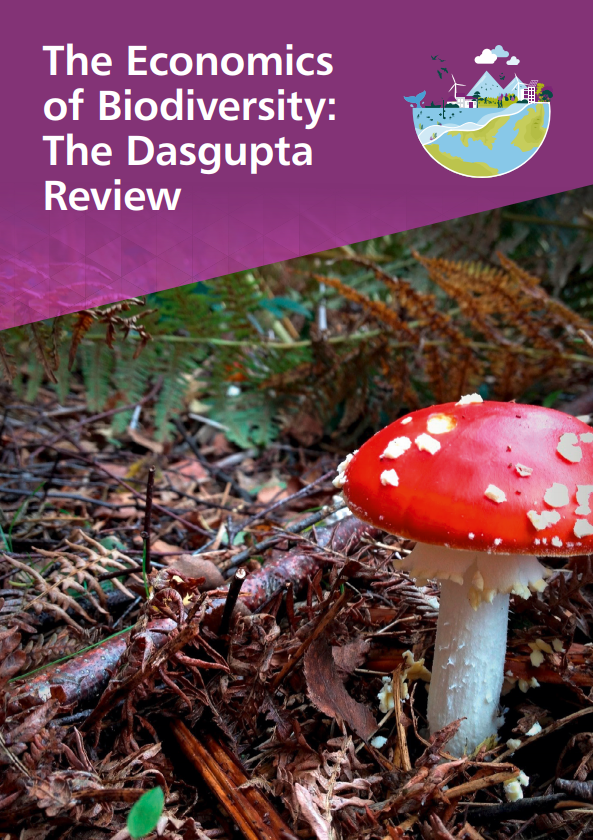 Fiscal sustainability:limitations and caveats
Is the concept too narrow?Extended external reportinge.g. Workplace safety	Pollution and water usage	Biodiversity	Institutional frameworks
Sustainable may not be desirable
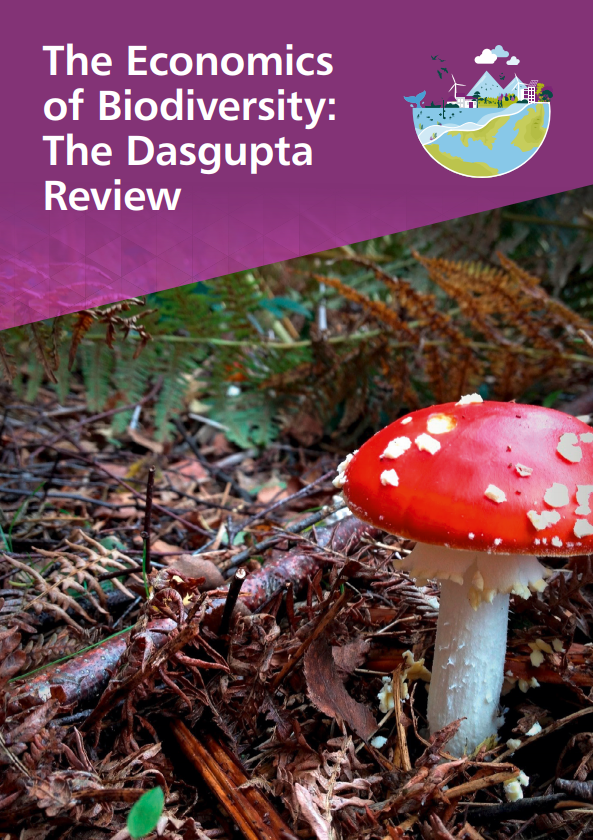 Fiscal sustainability:limitations and caveats
Is the concept too narrow?Extended external reportinge.g. Workplace safety	Pollution and water usage	Biodiversity	Institutional frameworks
Sustainable may not be desirable
Adaptation
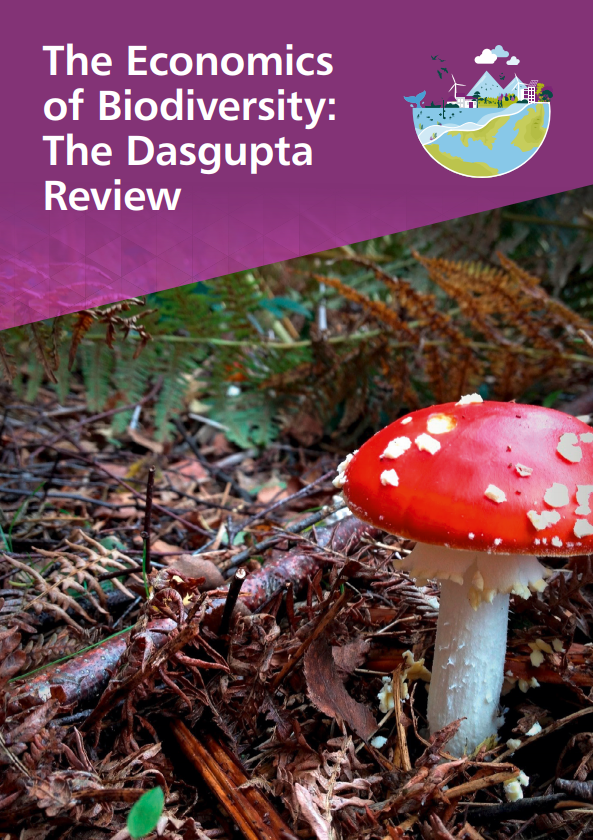 The PBO’s purpose
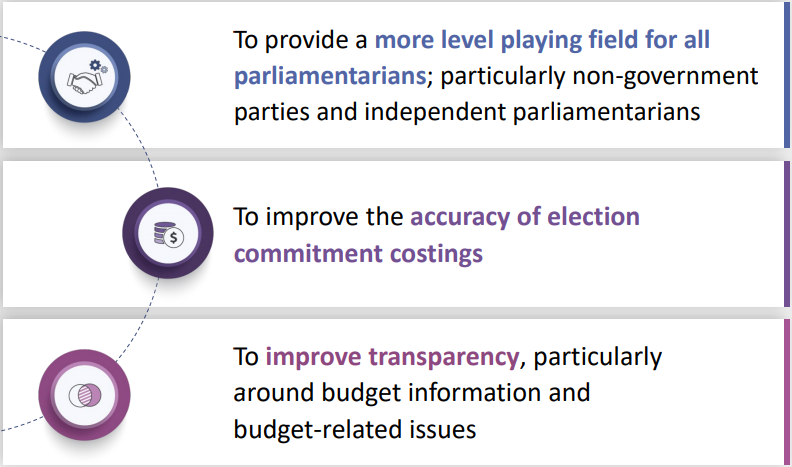 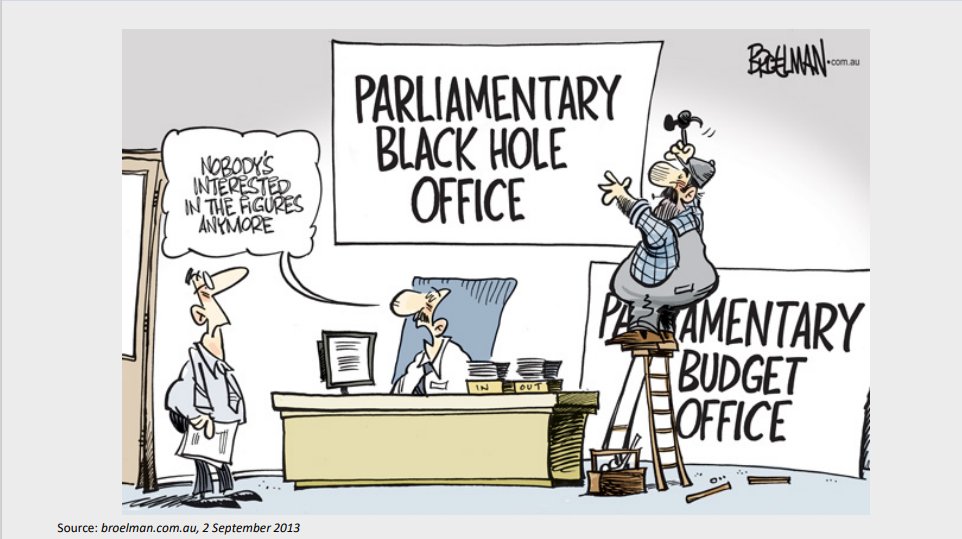 The budget ‘forward estimates’ period
Source: 2021-22 Budget, p.7
Looking beyond the forward estimates
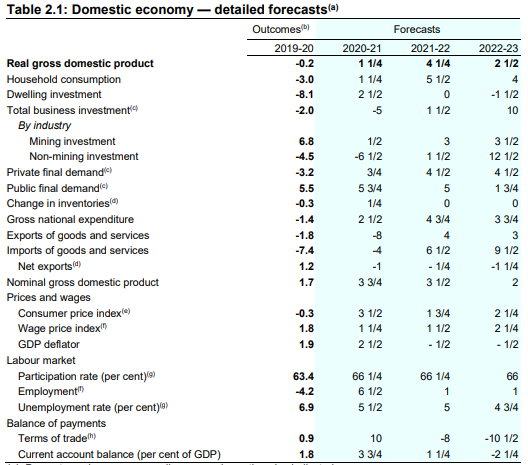 2030
2061
2020
2025
2031
MEDIUM-TERM
LONG-TERM
BUDGET
Scenarios
Projections
Forecasts
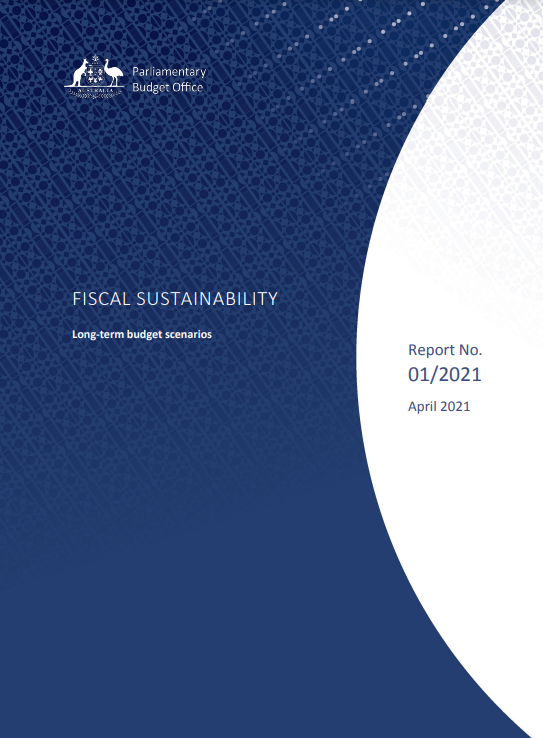 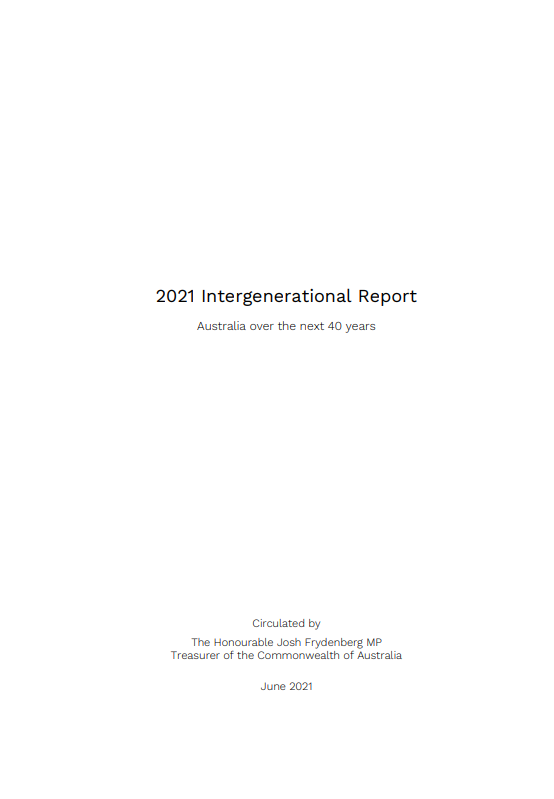 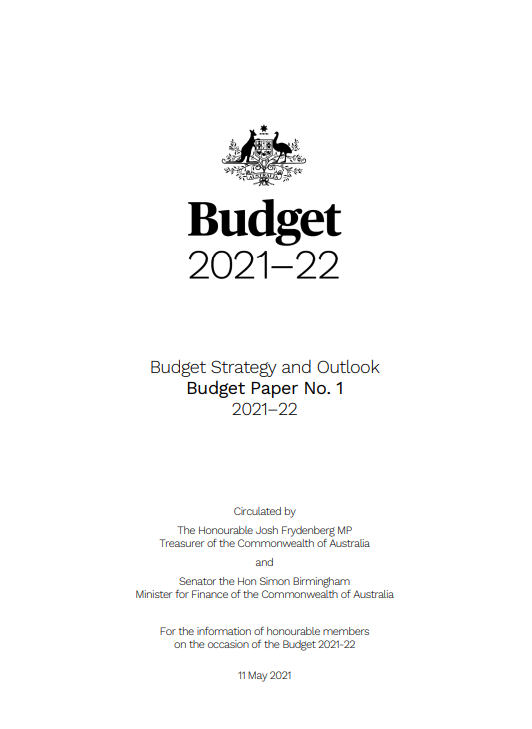 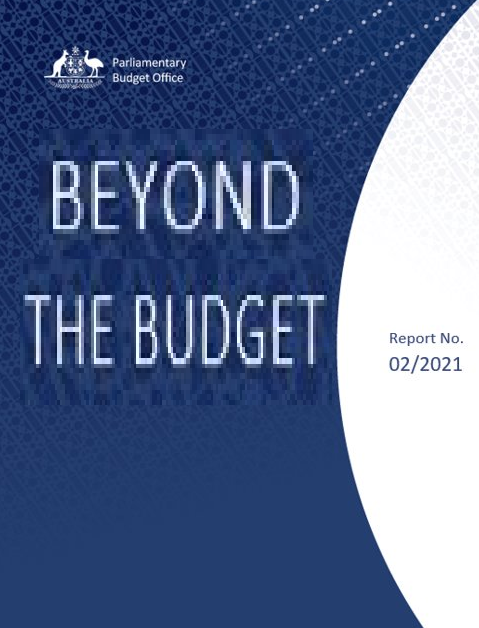 Fiscal sustainability
Budget trends
The budget in a nutshellThe reconciliation table
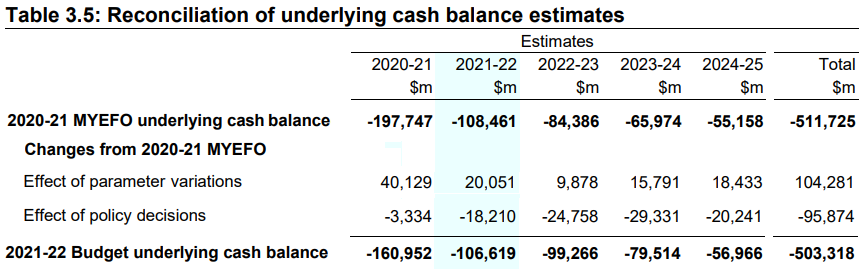 Source: 2021-22 Budget, p.79
The budget in a nutshellThe reconciliation table
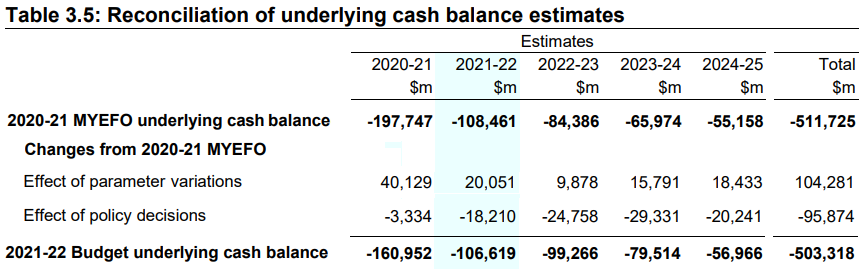 Source: 2021-22 Budget, p.79
The budget in a nutshellThe reconciliation table
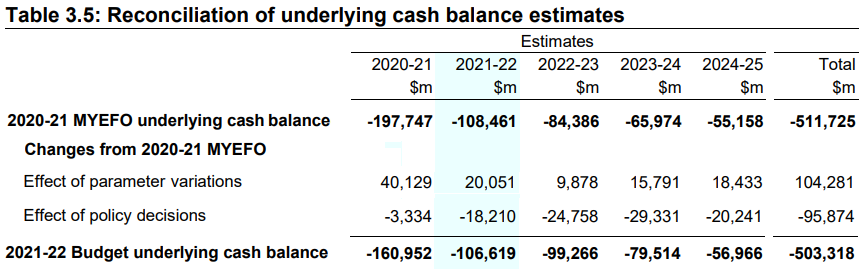 Source: 2021-22 Budget, p.79
The budget in a nutshellThe reconciliation table
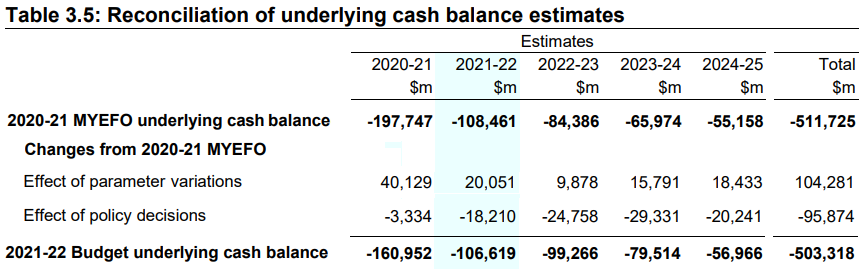 Source: 2021-22 Budget, p.79
The budget in a nutshellThe reconciliation table
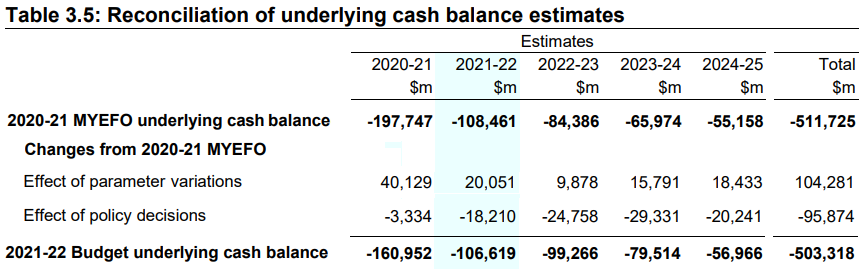 Source: 2021-22 Budget, p.79
Budget variations over time
Parameter variations
Budget variations over time
Parameter variations
Policy decisions
Budget variations over time
Parameter variations
Policy decisions
Total variation
Budget variations over time
Parameter variations
Policy decisions
Total variation
The budget is also shaped by gradual policy changes … like welfare payment reforms
Global financial crisis
Female JobSeeker
recipients
Parenting payment exemptions removed
Unemployed women
Partner allowance closed for new claims
Unemployed men
Male JobSeeker recipients
Tightened disability pension eligibility
Increases in age pension age
Source: JobSeeker Payment: Understanding economic and policy trends affecting Commonwealth expenditure, PBO Report no. 03/2020
[Speaker Notes: Note that it’s not necessarily a large part of commonwealth expenditure]
…and changes to tobacco taxationgrowth in tobacco prices
Series of increases raise excise around 50%.
%
%
Growth in relative price of tobacco
Eight 12.5% annual rate increases.
Excise rate increases around 13%.
Introduction of GST and ‘per stick’ regime.
25% excise rate increase.
Source: ABS National Accounts; ABS National, state and territory population; ABS Consumer Price Index
Note: Consumption per capita calculated as yearly chain volume divided by the 18+ population. Relative tobacco price is tobacco price inflation less CPI inflation.
… leading to behavioural changes
Series of increases raise excise around 50%.
%
%
Growth in relative price of tobacco
Eight 12.5% annual rate increases.
Excise rate increases around 13%.
Introduction of GST and ‘per stick’ regime.
25% excise rate increase.
Growth in per capita household tobacco consumption
Source: ABS National Accounts; ABS National, state and territory population; ABS Consumer Price Index
Note: Consumption per capita calculated as yearly chain volume divided by the 18+ population. Relative tobacco price is tobacco price inflation less CPI inflation.
Fiscal sustainability linkages
Fiscal sustainability
Debt – to – GDP
Interest rates
Budget policy
Economic growth
Population
Productivity
Participation
Fiscal sustainability linkages
Fiscal sustainability
Debt – to – GDP
R
B
G
Interest rates
Budget policy
Economic growth
Population
Productivity
Participation
Fiscal sustainability linkages
Fiscal sustainability
Debt – to – GDP
R
B
G
Interest rates
Budget policy
Economic growth
structural
cyclical
Population
Productivity
Participation
The debt-to-GDP ratio over 25 years
Medium term
Debt since COVID-19
War debt
War debt
All other debt
Note: Debt refers to face value of AGS issued. 
Source: Fiscal Sustainability, PBO report 01/2021, April 2021 and Beyond the Budget, PBO report to be released
The debt-to-GDP ratio over 120 years
Medium term
Debt since COVID-19
War debt
All other debt
Note: Debt refers to face value of AGS issued. 
Source: Fiscal Sustainability, PBO report 01/2021, April 2021
and Beyond the Budget, PBO report to be released
Reducing the debt-to-GDP ratio:  post WW2
Gross debt
Medium term
Note: GDP growth refers to nominal GDP growth. Interest rate calculated as nominal interest payments over gross debt. Budget balance refers to the headline cash balance excluding interest payments. 
Source: Fiscal Sustainability, PBO report 01/2021 and Beyond the Budget, PBO report to be released
Reducing the debt-to-GDP ratio:  the late ‘80s
Gross debt
Medium term
Note: GDP growth refers to nominal GDP growth. Interest rate calculated as nominal interest payments over gross debt. Budget balance refers to the headline cash balance excluding interest payments. 
Source: Fiscal Sustainability, PBO report 01/2021 and Beyond the Budget, PBO report to be released
Reducing the debt-to-GDP ratio:  1996-2007
Gross debt
Medium term
Note: GDP growth refers to nominal GDP growth. Interest rate calculated as nominal interest payments over gross debt. Budget balance refers to the headline cash balance excluding interest payments. 
Source: Fiscal Sustainability, PBO report 01/2021 and Beyond the Budget, PBO report to be released
Reducing the debt-to-GDP ratio:  next decade
Gross debt
Medium term
Note: GDP growth refers to nominal GDP growth. Interest rate calculated as nominal interest payments over gross debt. Budget balance refers to the headline cash balance excluding interest payments. 
Source: Fiscal Sustainability, PBO report 01/2021 and Beyond the Budget, PBO report to be released
Reducing the debt-to-GDP ratio:  next 40 years
Gross debt
Medium term
Scenario period
PBO ‘middle’ scenario
Note: GDP growth refers to nominal GDP growth. Interest rate calculated as nominal interest payments over gross debt. Budget balance refers to the headline cash balance excluding interest payments. 
Source: Fiscal Sustainability, PBO report 01/2021 and Beyond the Budget, PBO report to be released
The IGR projects higher debt levels than the PBO over the long term
Gross debt as a per cent of GDP
2021 Intergenerational Report
Source: Beyond the Budget, PBO report to be released
The IGR projects higher debt levels than the PBO over the long term
Gross debt as a per cent of GDP
2021 Intergenerational Report
13%
PBO middle scenario
Source: Beyond the Budget, PBO report to be released
The IGR projects higher debt levels than the PBO over the long term
Gross debt as a per cent of GDP
2021 Intergenerational Report
(no policy change)
13%
PBO middle scenario
(familiar policy change continues)
Source: Beyond the Budget, PBO report to be released
Previous fiscal consolidations
Headline cash balance
% of GDP
% of GDP
Fiscal consolidations
Economic downturns
Source: Fiscal Sustainability, PBO report 01/2021
Confidence intervals are one way of showing uncertainty
Underlying Cash Balance
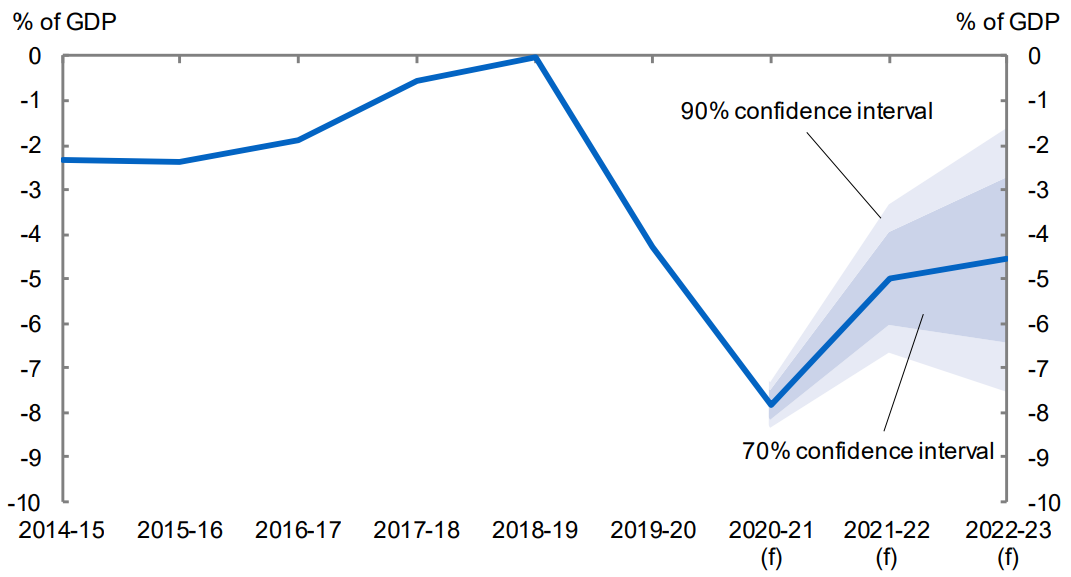 Source: 2021-22 Budget Paper 1
We use fiscal scenarios to explore uncertainty
Fiscal sustainability
Debt – to – GDP
R
B
G
Interest rates
Budget policy
Economic growth
High
3
3
3
x
x
Mid
Low
= 27 scenarios
By varying each assumption in turn we can project a range of scenarios for debt
Gross debt
Downside scenario
Middle scenario
Upside scenario
Source: Beyond the Budget, PBO report to be released
The PBO is developing a fiscal sustainability dashboard which explores debt scenarios
PBO Fiscal Sustainability Dashboard
Updated for 2021-22 Budget
Gross debt
Interest rates
%
%
Downside
Middle
Middle scenario
Inflation targeting
Upside
GDP growth (productivity component)
Middle scenario
%
%
Upside
5 year average
PBO Projections
Middle
Downside
Range of scenarios
Budget balance
% GDP
% GDP
Upside
Middle
Downside
Note: Interest rates are 10 year bond rates. Budget balance is headline cash balance.
Source: Beyond the Budget, PBO report to be released
The dashboard can vary depending upon the assumptions chosen
PBO Fiscal Sustainability Dashboard
Updated for 2021-22 Budget
Gross debt
Interest rates
%
%
Downside
Middle
Inflation targeting
Upside
GDP growth (productivity component)
Middle scenario
%
%
Upside
5 year average
PBO Projections
Middle
Low interest scenario
Downside
Range of scenarios
Budget balance
% GDP
% GDP
Upside
Middle
Downside
Note: Interest rates are 10 year bond rates. Budget balance is headline cash balance.
Source: Beyond the Budget, PBO report to be released
Productivity is key to ensuring GDP growth returns to historical levels
Source: ABS National Accounts
Productivity is key to ensuring GDP growth returns to historical levels
IGR trend growth = 1.5%
Source: ABS National Accounts
Productivity is key to ensuring GDP growth returns to historical levels
What if future productivity growth was 0.9%?
Source: ABS National Accounts
A low productivity scenario increases long run debt levels
PBO Fiscal Sustainability Dashboard
Updated for 2021-22 Budget
Gross debt
Interest rates
%
%
Downside
Middle
Inflation targeting
Upside
Low productivity scenario
GDP growth (productivity component)
%
%
Upside
5 year average
PBO
Projections
Middle scenario
Middle
Downside
Range of scenarios
Budget balance
% GDP
% GDP
Upside
Middle
Downside
Note: Interest rates are 10 year bond rates. Budget balance is headline cash balance.
Source: Beyond the Budget, PBO report to be released
However, usually interest rates move with GDP, which reduces debt levels
PBO Fiscal Sustainability Dashboard
Updated for 2021-22 Budget
Gross debt
Interest rates
%
%
Downside
Middle
Inflation targeting
Upside
Low productivity, low interest scenario
GDP growth (productivity component)
%
%
Upside
5 year average
PBO
Projections
Middle scenario
Middle
Downside
Range of scenarios
Budget balance
% GDP
% GDP
Upside
Middle
Downside
Note: Interest rates are 10 year bond rates. Budget balance is headline cash balance.
Source: Beyond the Budget, PBO report to be released
Only in our downside scenario does debt rise above medium term levels
Gross debt
Downside scenario
Middle scenario
PBO 27 scenarios
PBO Projections
Only in our downside scenario does debt rise above medium term levels
Gross debt
Debt level at end of medium term
Downside scenario
PBO 27 scenarios
PBO Projections
Fiscal sustainability linkages
Fiscal sustainability
Debt
Interest rates
Budget policy
Economic growth
Population
Productivity
Participation
Fiscal sustainability linkages
Policy and growth
Fiscal sustainability
Debt
Interest rates
Budget policy
Economic growth
Population
Productivity
Participation
Fiscal sustainability linkages
Growth and interest rates
Fiscal sustainability
Debt
Interest rates
Budget policy
Economic growth
Population
Productivity
Participation
Our dashboard focuses on key variables
PBO Fiscal Sustainability Dashboard
Updated for 2021-22 Budget
Gross debt
Interest rates
%
%
Downside
Historical values
Middle
Middle scenario
Inflation targeting
Upside
Productivity growth
Middle scenario
%
%
Upside
5 year average
PBO Projections
Middle
Downside
Range of scenarios
Budget balance
% GDP
% GDP
Upside
Middle
Historical values
Downside
Note: Interest rates are 10 year bond rates. Budget balance is headline cash balance.
Source: Beyond the Budget, PBO report to be released
Fiscal sustainability has its limitations
Fiscal sustainability is limited by:
Scope
Desirability and constraints
Adaptation
Fiscal sustainability has its limitations...
Fiscal sustainability is limited by:
Scope
Desirability and constraints
Adaptation
Multiple forms of fiscal sustainability are possible, but unsustainability is always problematic
Fiscal systems sit within a broader policy context
PO Box 6010 Parliament House CANBERRA  ACT  2600
Phone: 02 6277 9500
Email: pbo@pbo.gov.au